TRASTORNO DEPRESIVO MAYOR
Diego Espíndola Fernández
Residente de psiquiatría
Introducción
“Cuando un médico me dice que se adhiere estrictamente a este o aquel método, tengo mis dudas sobre su efecto terapéutico. (...) Trato a cada paciente de la manera más individual posible, porque la solución del problema es siempre individual (…)”.
C. G. Jung.
Espacio – ambiente adecuado.
Distancia personal.
Alianza terapéutica
Indagar datos
Buena actitud.
Contacto.
Tono de voz adecuado y vocabulario acorde.
Establecer límites claros.
Preguntas e ideas concisas.
Escuchar respuestas e identificar el afecto.
Fije acuerdos y desacuerdos claros.
Ofrezca opciones honestas.
Evaluar 
diagnóstico
Comprender 
la persona
Espacio – ambiente adecuado.
Distancia personal.
Buena actitud.
Contacto.
Tono de voz adecuado y vocabulario acorde.
Establecer límites claros.
Preguntas e ideas concisas. 
Escuchar respuestas e identificar el afecto.
Fijar acuerdos y desacuerdos claros.
Ofrecer opciones honestas.
A. Apariencia: 
Identificación personal general.
Comportamiento y actividad psicomotora (neurológico básico).
Apariencia y actitud.
B. Discurso (lenguaje).
C. Estado de ánimo y afecto:  
Ánimo. 
Afecto.
D. Pensamiento y percepción: 
Forma de pensar: a. Productividad b. Continuidad del pensamiento.
Contenido del pensamiento.
Alteraciones del pensamiento.
Alteraciones perceptivas: a. Sensoperceptivo.  
	b. Despersonalización y desrealización.
E. Sensorio: 
Alertización.
Orientación en las tres esferas. 
Concentración (atención) y cálculo.
Memoria: retrógrada y anterógrada.
F. Introspección.
G. Juicio.
H. Prospección.
I. Inteligencia.
Examen mental
Caso clínico
Ricardo de 24 años es natural y residente en Ciudad Bolívar, Antioquia. Es tecnólogo administrativo, convive con sus padres y un hermano. Relata antecedente familiar de enfermedad mental sin especificar; comenta dificultades en la convivencia con sus padres. Hace 3 meses los problemas en su casa han incrementado, ya que Ricardo no cuenta con trabajo, y en su relación de 3 años ha tenido discusiones últimamente; su pareja lo ha notado callado, distante, con muchas inseguridades acerca de él mismo; además un bajo deseo sexual y múltiples discusiones en torno a celos expresados por él, por lo que terminaron la relación hace 1 mes. Desde entonces, Ricardo ha venido presentando dificultad para conciliar el sueño, bajo apetito, se culpa por la situación actual y ha dejado de reunirse con los amigos. Él ha notado que es difícil concentrarse, no sabe cómo buscar trabajo, y prefiere no comentarlo con la familia; se ha ido aislando progresivamente. Ahora decide consultar al médico rural porque lleva aproximadamente 1 semana con ideación suicida, dice que ha pensado en tomarse un veneno o colgarse, y por eso busca atención médica.
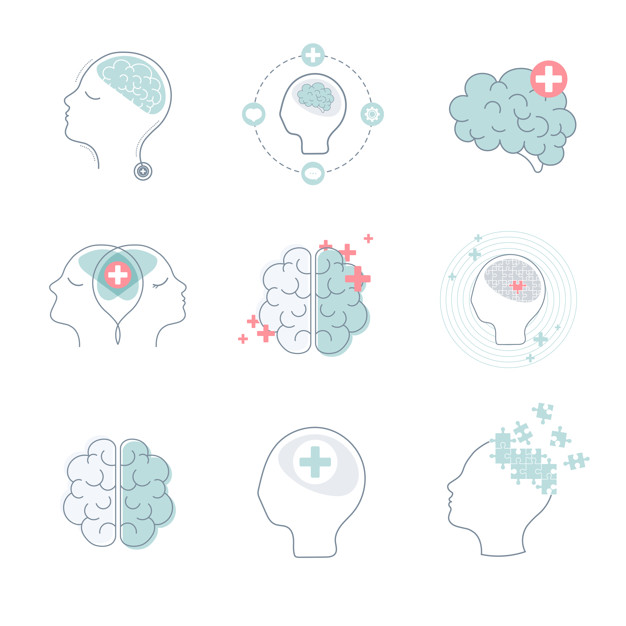 Preguntas
¿Diagnóstico?
Trastorno depresivo mayor con síntomas psicóticos.
Trastorno depresivo mayor con síntomas ansiosos.
Trastorno depresivo mayor con riesgo suicida.
Trastorno depresivo mayor con síntomas melancólicos.

¿Tratamiento farmacológico hospitalario inicial?
Bupropión 150 mg al día + psicoterapia.
Venlafaxina 75 mg al día + psicoterapia.
Sertralina 50 mg al día + psicoterapia.
Fluoxetina 40 mg al día + psicoterapia.
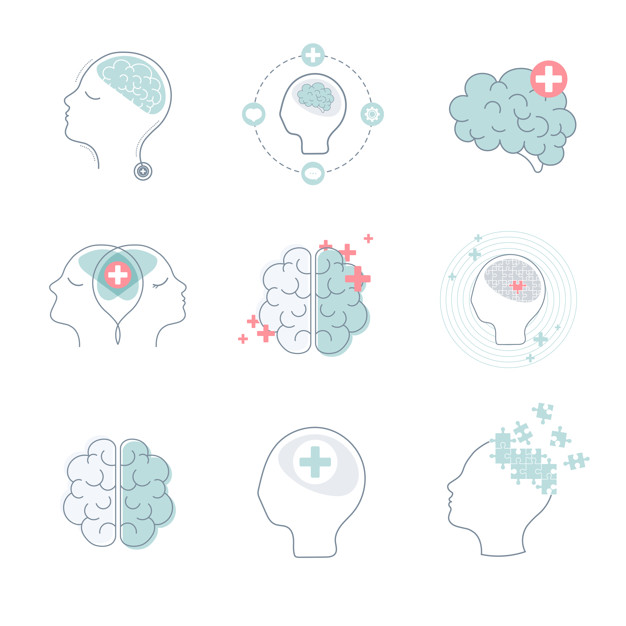 Validez clínica
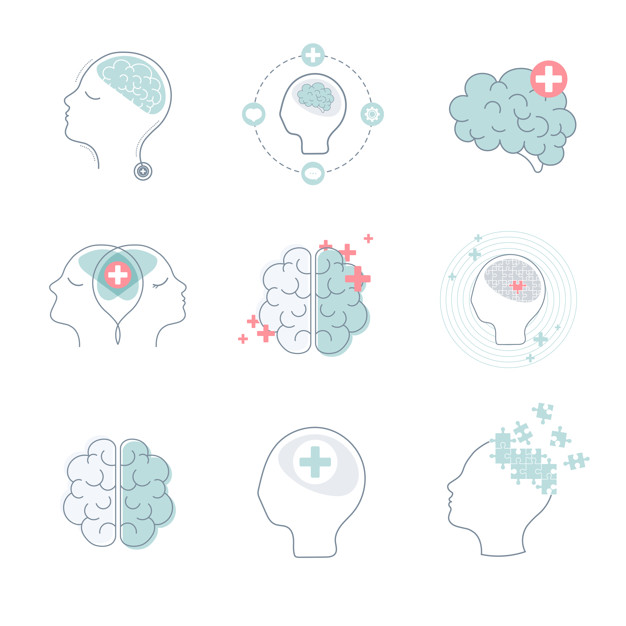 ¿Cuál es el límite entre la tristeza y los trastornos depresivos?
Modelo clínico
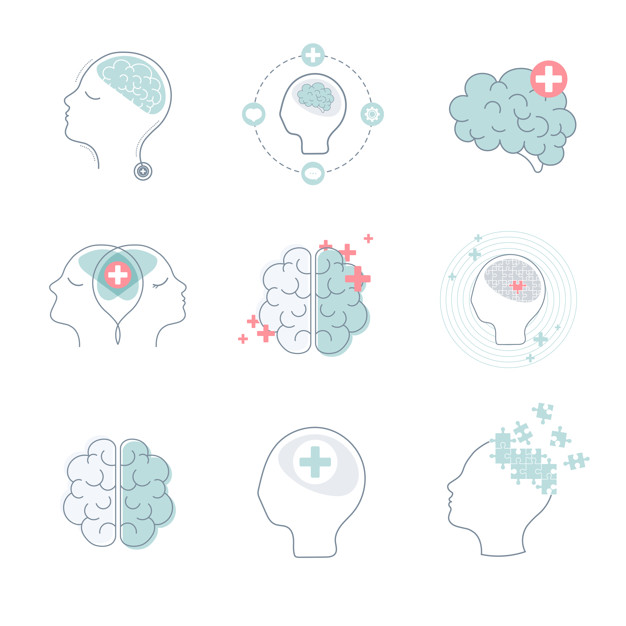 Esferas clínicas
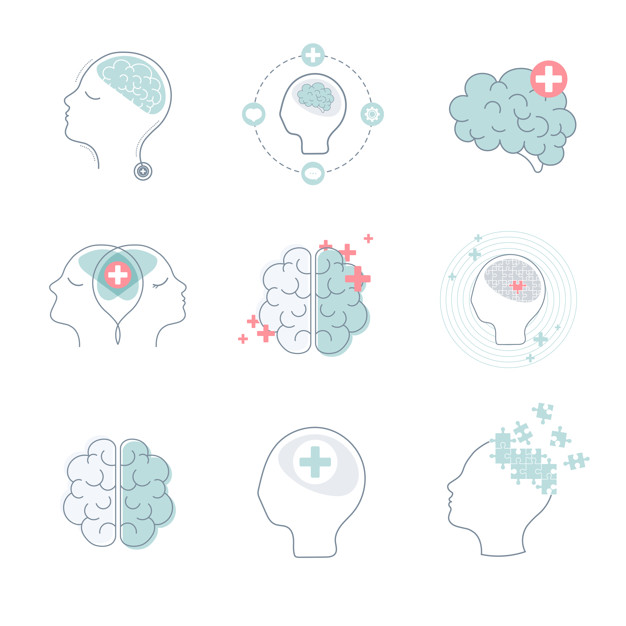 Clasificación DSM-5
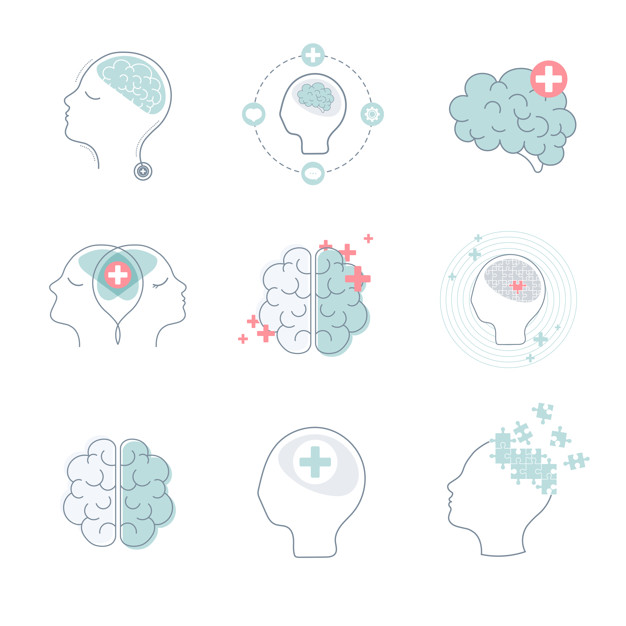 Trastorno depresivo mayor (TDM).
Trastorno de desregulación destructiva del estado de ánimo.
Trastorno depresivo persistente (distimia).
Trastorno disfórico premenstrual.
Trastorno depresivo inducido por una sustancia/medicamento.
Trastorno depresivo debido a otra afección médica.
Otro trastorno depresivo especificado.
Otro trastorno depresivo no especificado.
Epidemiología
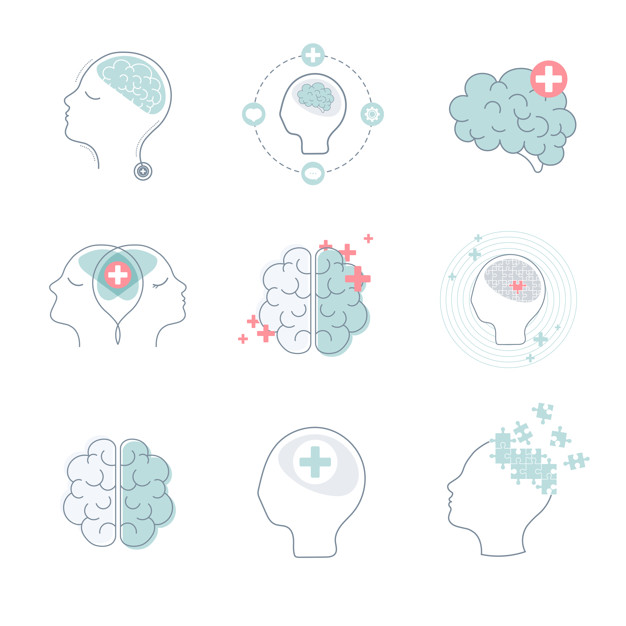 6 % de incidencia (casos nuevos en un año).
18 % de prevalencia (casos totales):
1 de cada 5 o 6 personas tendrá TDM.
Edad de inicio promedio 25 años:
40% inician antes de los 20 años.
Cada 2 mujeres hay 1 hombre con TDM.
Mayores tasas en países de bajos y medianos ingresos.
Factores de riesgo
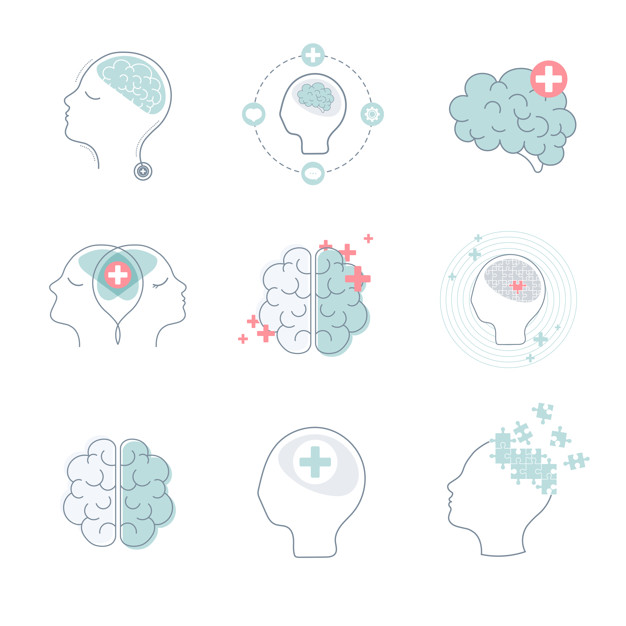 Intrínsecos:
Genética (epigenética).
Antecedente personal de depresión.
Abuso de sustancias.
Trastorno ansioso temprano.
Trastorno de la conducta.
Inestabilidad emocional.
Baja autoestima.

Extrínsecos:
Adversidades infantiles (relación parental).
Experiencias vitales negativas.
Ausencia de pareja.
Nivel socioeconómico y educativo vulnerable. 
Bajo apoyo social.
Contexto clínico
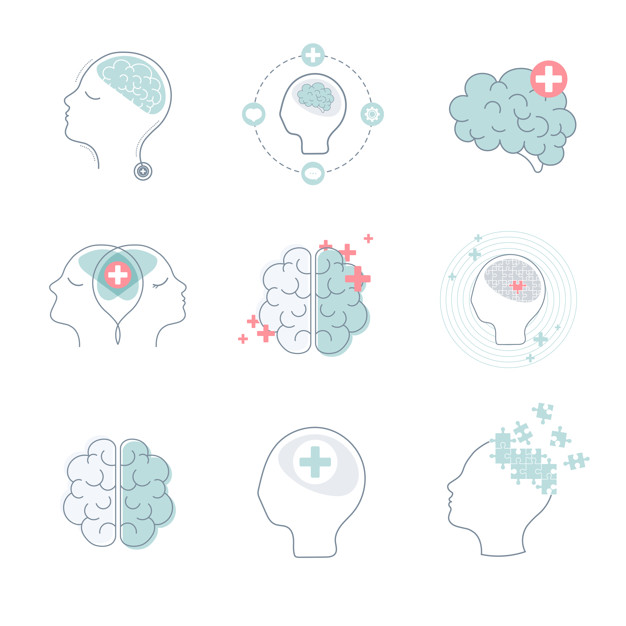 Tener TDM aumenta 20 veces el riesgo suicida.
3° causa de años perdidos por discapacidad.
Es el 10 % de consultas en atención primaria:
Existe un 50 % de capacidad diagnóstica.
Tratamiento adecuado:
En países de medianos ingresos un 10 %.
En países de altos ingresos un 50-60 %.
[Speaker Notes: El estado de ánimo se ha definido clásicamente como el tono emocional basal y sostenido en el tiempo, desde el que parte la forma como percibimos el mundo y nos relacionamos con él. En los trastornos depresivos el estado de ánimo predominante es triste o irritable, y se acompaña de alteraciones en otras esferas.
https://extension.medicinaudea.co/index.php/programas/item/548-transtorno-depresivo-mayor]
Interés clínico
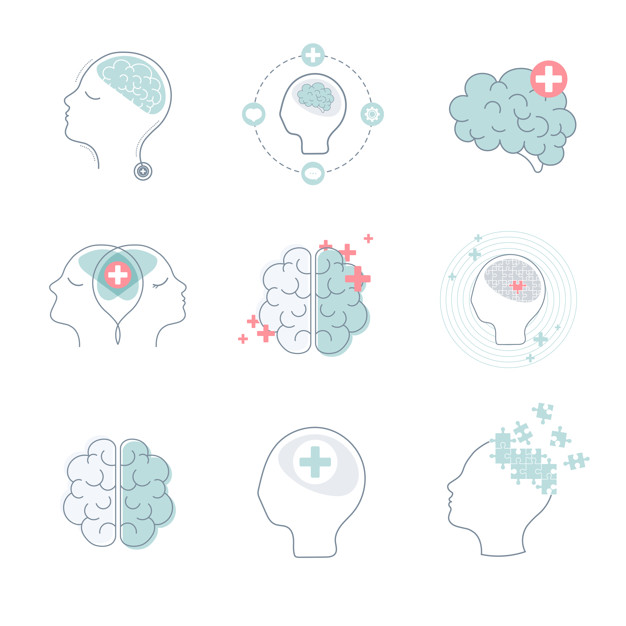 Relación con:
Trastornos neurológicos.
Enfermedades infecciosas.
Enfermedad cardíaca.
Trastornos metabólicos/endocrinos.
Enfermedad inflamatoria.
Condiciones neoplásicas.
Otte, Christian, et al. "Major depressive disorder." Nature reviews Disease primers 2.1 (2016): 1-20.
Fármacos
Glucocorticoides.
Opiáceos.
Inhibidores de la colinesterasa.
Barbitúricos.
Cimetidina.
Interferones.
Quimioterapia.
Sustancias: alcohol, metales pesados.
Abstinencia a psicoestimulantes.
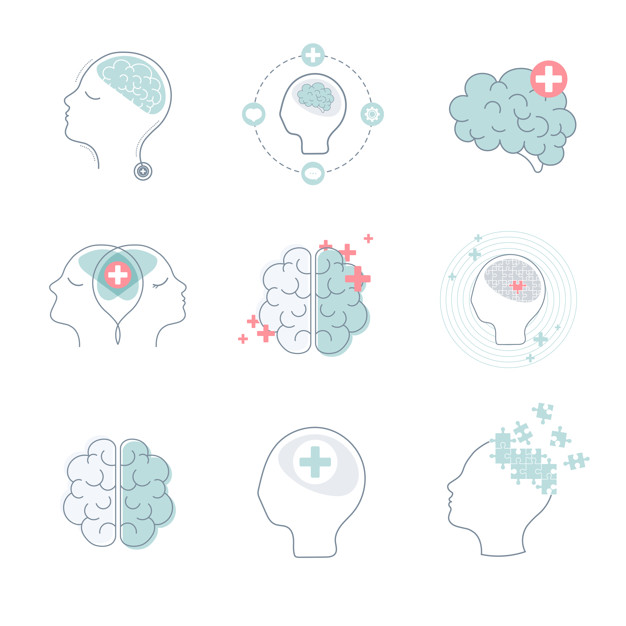 Fisiopatología
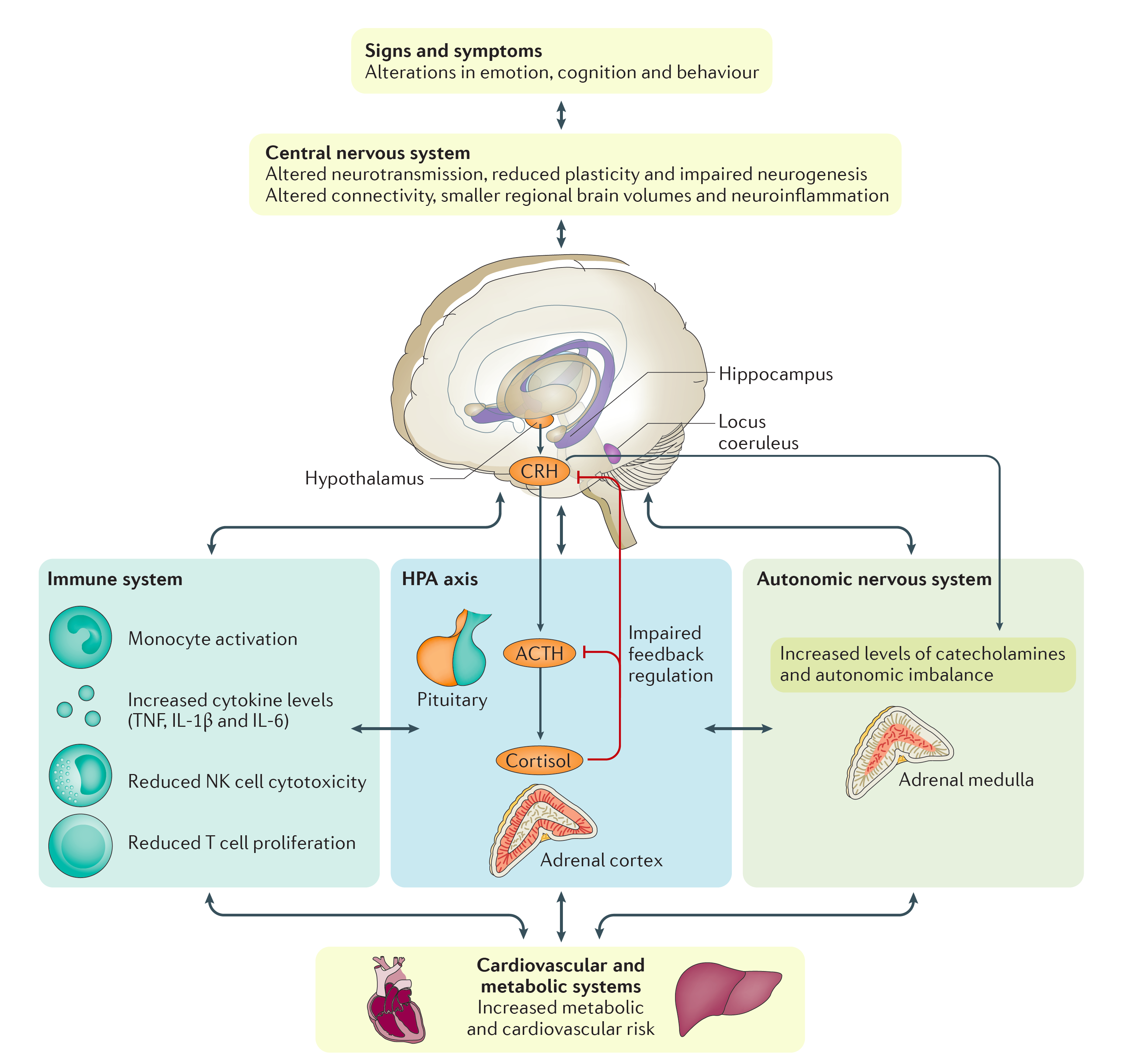 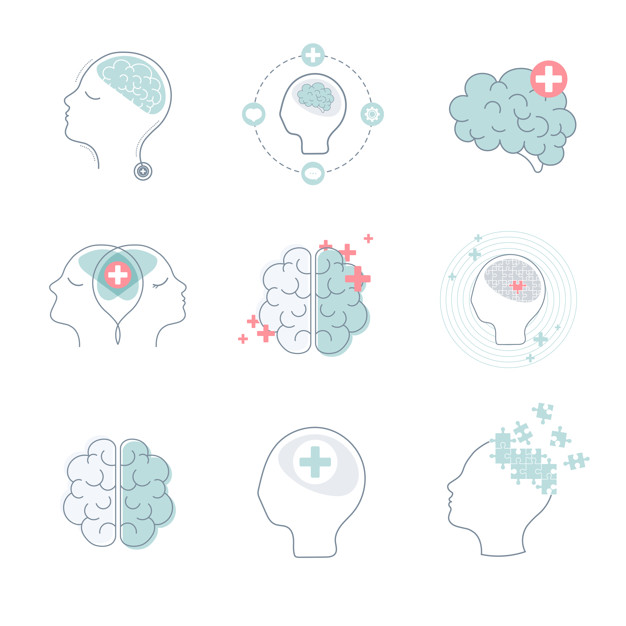 Otte, Christian, et al. "Major depressive disorder." Nature reviews Disease primers 2.1 (2016): 1-20.
Clínica
2 s
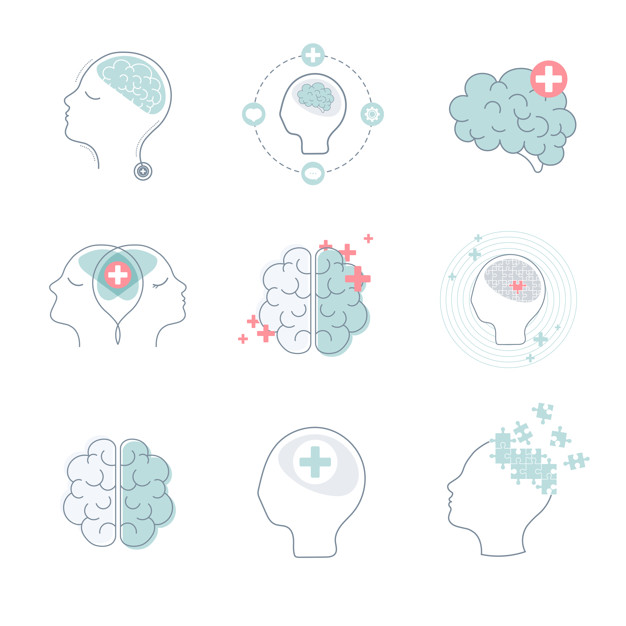 Incapacidad para concentrarse.

Sensación de inutilidad o culpa.
Ideación, plan o intento suicida.

Ánimo triste / irritable.
Anhedonia.

Fatiga o pérdida de energía.
Pérdida o aumento de sueño.
Pérd. o aum. apetito o peso.
Retardo motor o agitación.
Malhi, Gin S., and J. John Mann. "Seminar Depression." (2018).
Diagnóstico
A. Cinco (o más) de los síntomas siguientes han estado presentes durante el mismo período de dos semanas y representan un cambio del funcionamiento previo; al menos uno de los síntomas es 1 o 2:

Estado de ánimo deprimido la mayor parte del día, casi todos los días, según se desprende de la información subjetiva o de la observación por parte de otras personas. 
 Disminución importante del interés o el placer por todas o casi todas las actividades la mayor parte del día, casi todos los días  (de la información subjetiva o de la observación). 
Pérdida importante de peso sin hacer dieta o aumento de peso (más del 5% del peso corporal en un mes) o disminución o aumento del apetito casi todos los días. 
Insomnio o hipersomnia casi todos los días.
5. Agitación o retraso psicomotor casi todos los días (observable por parte de otros; no simplemente la sensación subjetiva de inquietud o de enlentecimiento). 
Fatiga o pérdida de energía casi todos los días. 
Sentimiento de inutilidad o culpabilidad excesiva o inapropiada (puede ser delirante) casi todos los días (no simplemente el autorreproche o culpa por estar enfermo). 
Disminución de la capacidad para pensar o concentrarse, o para tomar decisiones, casi todos los días (a partir de la información subjetiva o de la observación por parte de otras personas).
Pensamientos de muerte recurrentes (no solo miedo a morir), ideas suicidas recurrentes sin un plan determinado, intento de suicidio o un plan específico para llevarlo a cabo.

B. Los síntomas causan malestar clínicamente significativo o deterioro en lo social, laboral u otras áreas importantes del funcionamiento. 

C. El episodio no se puede atribuir a los efectos fisiológicos de una sustancia o de otra afección médica.
DSM 5:
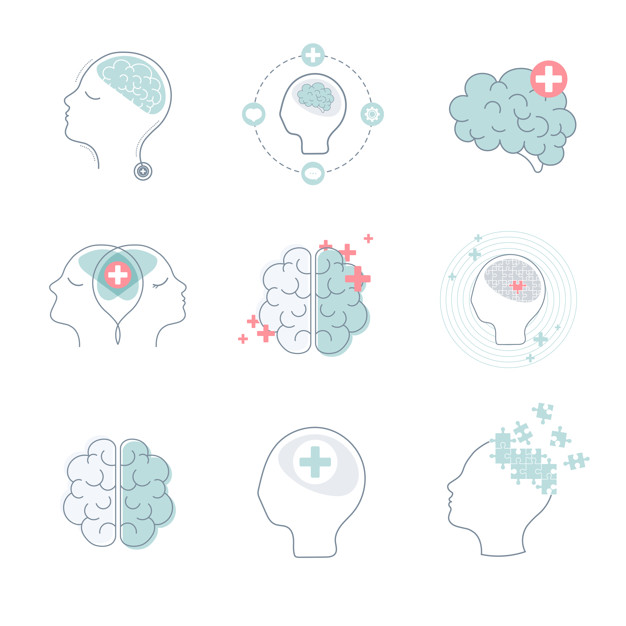 APA. Diagnostic and Statistical Manual of Mental Disorders, Fifth Edition (DSM-5), APA, Arlington 2013.
[Speaker Notes: 1. (Nota: En niños y adolescentes, el estado de ánimo puede ser irritable.) 
3. (Nota: En los niños, considerar el fracaso para el aumento de peso esperado.) 

Ojo: Nunca hipomanías o manías
Trastorno depresivo persistente: 3 o más síntomas por al menos dos años (sin dos meses asintomático). En vez de inutilidad y culpa es baja autoestima.]
Especificadores
Ansiedad (≥2):
Tensión.
Inquietud.
Preocupación excesiva.
Miedo a posible catástrofe.
Miedo a perder autocontrol.
Mixto (≥3):
Ánimo elevado/expansivo.
Grandiosidad.
Locuacidad.
Taquipsiquia.
↑ energía / actividades.
↓ necesidad de sueño.
Actividades placenteras de riesgo.
Melancólico (≥4):
Anhedonia.
No reactividad emocional.
Desesperación / disforia / vacío.
Predominio matutino.
Despertar temprano.
Agitación o retardo psicomotor.
↓ apetito / peso.
Culpa.


Atípico (≥3):
Reactividad emocional.
↑ de peso o apetito.
Hipersomnia.
Sensación de miembros pesados.
Sensibilidad al rechazo interpersonal.
Psicótico(≥1):
Delirios.
Alucinaciones.
Comportamiento/lenguaje desorganizados.
Catatonía (≥3):
Estupor.
Catalepsia.
Flexibilidad cérea.
Mutismo.
Negativismo.
Posturas anormales.
Periparto: gestación o 4 sem. posparto.
Estacional: relación estaciones climáticas.
Gravedad: funcionalidad.
Remisión: <50% síntomas.
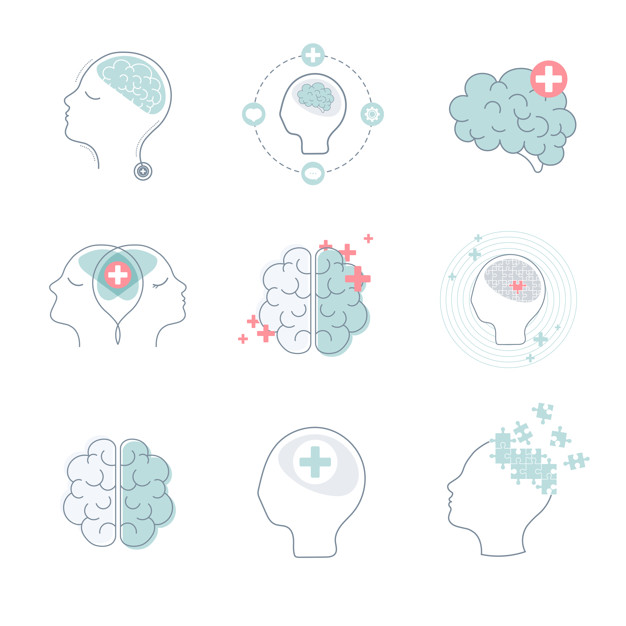 APA. Diagnostic and Statistical Manual of Mental Disorders, Fifth Edition (DSM-5), APA, Arlington 2013.
Tamizaje
¿En las últimas dos semanas (qué tan a menudo) se ha sentido molestado por alguno de estos problemas?

Poco interés o placer al hacer las cosas.
Sentirse decaído, deprimido o desesperanzado.

0.      Para nada.
Algunos días.
más de la mitad de los días. 
Casi todos los días.
PHQ-2:
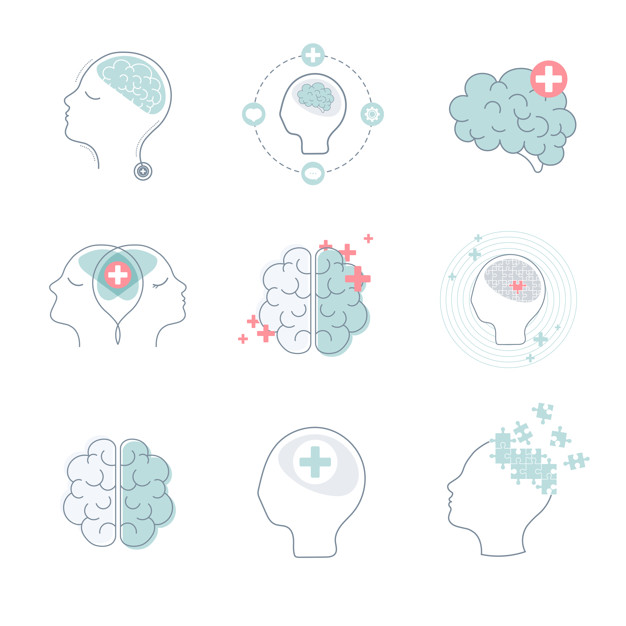 Prevención
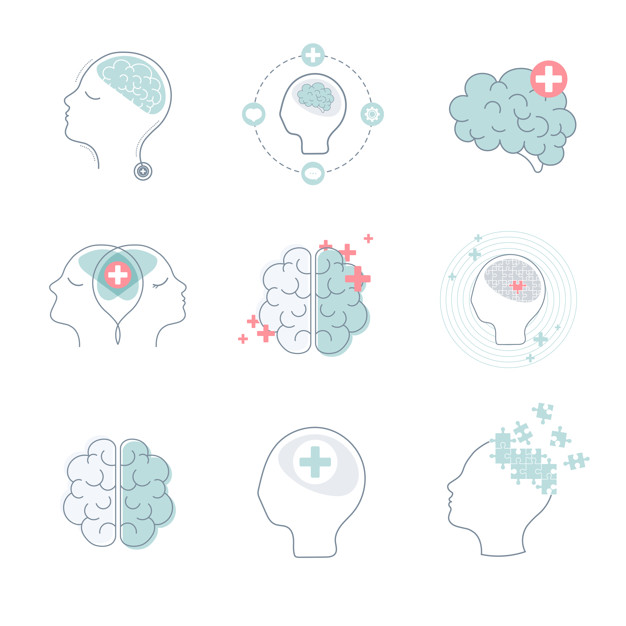 Fortalecimiento de factores protectores:
Aumento del soporte social.
Entrenamiento de habilidades para la vida.
Intervención en etapas prodrómicas.
Intervenciones psicosociales preventivas:
Generales.
Grupos vulnerables.
Personas vulnerables (tamizaje).
Abordaje
Historia clínica:

Identificación completa.
Motivo de consulta.
Enfermedad actual:
Auto-heterogresión, vulnerabilidad psicosocial.
Enfermedad sistémica.
Antecedentes:
Personales: *tóxicos, psiquiátricos.
Familiares: *psiquiátricos, tóxicos, judiciales.
Historia social: *educativa, profesional, familiar, amistades y pareja.
Examen mental.
Examen físico (neurológico básico).
Análisis.
Impresión diagnóstica (DSM-IV):
Eje I: enfermedad mental.
Eje II: trastornos personalidad.
Eje III: enfermedades no mentales.
Eje IV: eventos psicosociales.
Eje V: funcionamiento global.
Plan.
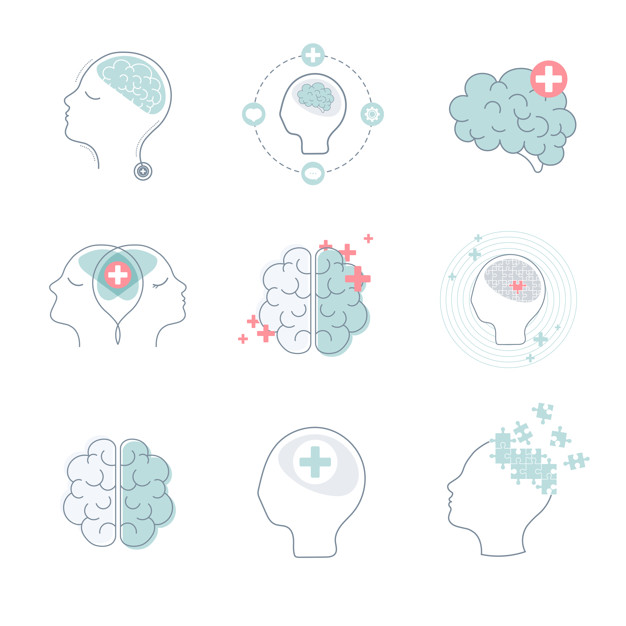 Paraclínicos
Hemoleucograma completo.
Prueba inmunológica de embarazo.*
Función hepática. 
Función renal.
Ionograma.
TSH.
VDRL / VIH / Hepatótropos. 
Vitamina B12 / ácido fólico.*
Electrocardiograma.
Uroanálisis.
Tóxicos en orina (THC, OH, opiáceos, cocaína).
Imagen cerebral (TAC, RMN).*
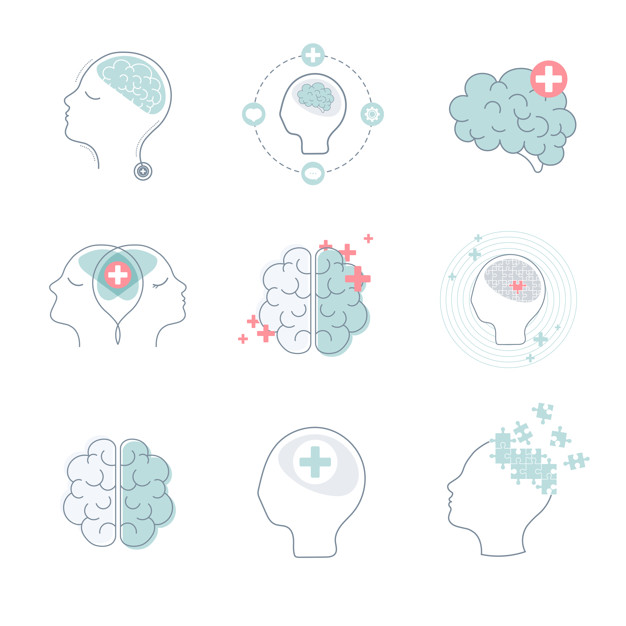 [Speaker Notes: Imagen: Signos de focalización, Deterioro cognitivo persistente, Adultos mayores de novo]
Diferenciales
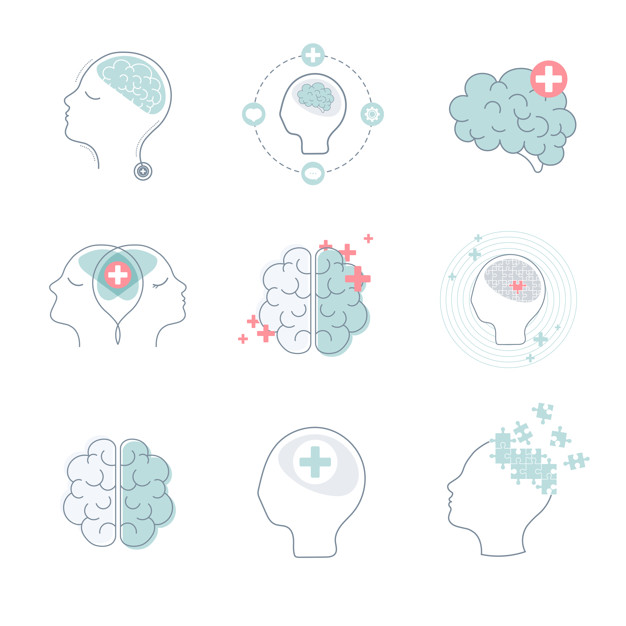 Tristeza.
Trastorno adaptativo.
Trastorno depresivo:
Inducido por sustancia / medicamento.
Debido a otra afección médica.
Duelo complicado.
Trastorno afectivo bipolar (TAB).
Trastorno esquizoafectivo (TEA).
Esquizofrenia.
Trastorno déficit de atención e hiperactividad (TDAH).
[Speaker Notes: Imagen: Signos de focalización, Deterioro cognitivo persistente, Adultos mayores de novo]
Comorbilidad psiquiátrica
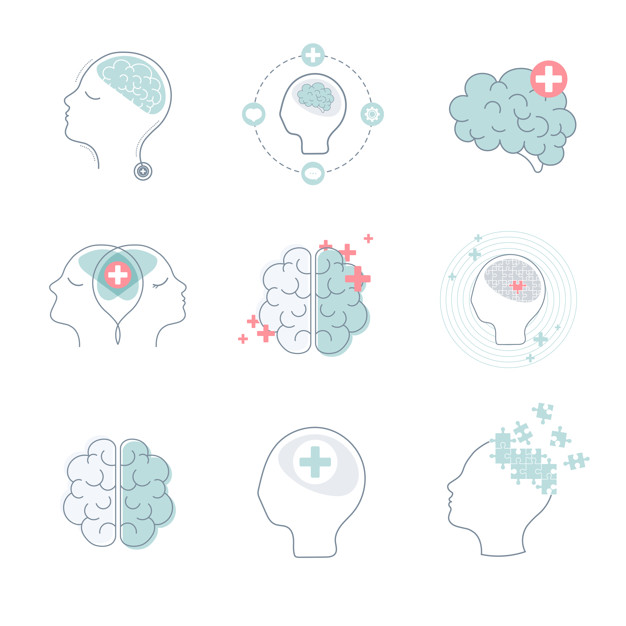 Trastornos de ansiedad.
Trastorno de estrés postraumático (TEPT).
Trastorno obsesivo compulsivo (TOC).
Trastorno por uso de sustancias (TUS).
Trastorno déficit de atención e hiperactividad (TDAH).
Trastorno oposicionista desafiante (TOD).
Trastorno explosivo intermitente.
Trastornos de personalidad:
Evitativo.
Límite.
Dependiente.
Obsesivo-compulsivo .
[Speaker Notes: Psiquiátricas Comorbilidad 69-76%, número promedio de comorbilidades (1.4) 19% tres o más
Usualmente EDM es posterior a inicio de otro trastorno (90% de los casos)]
Comorbilidadesno psiquiátricas
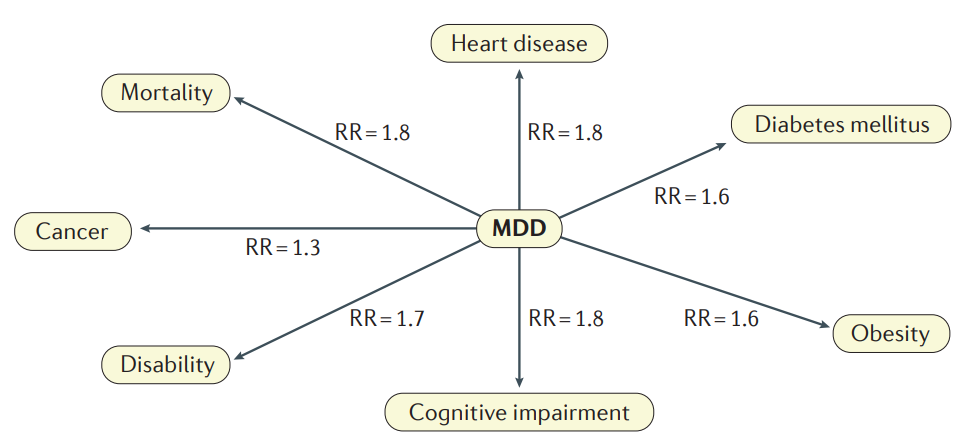 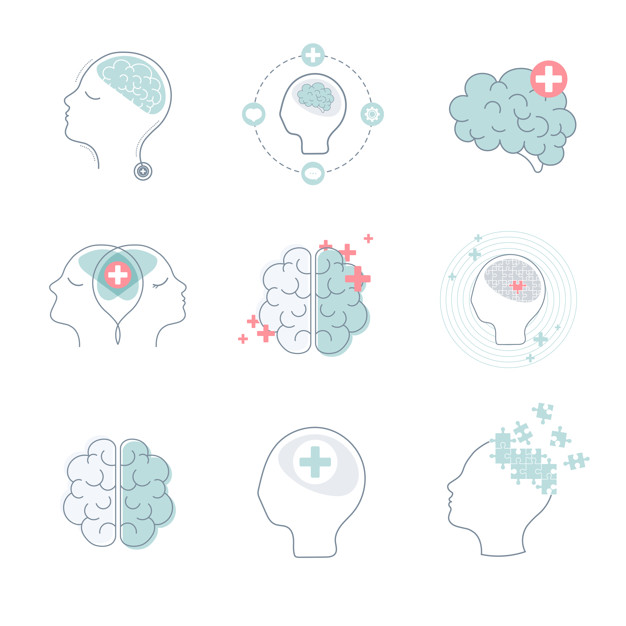 ≥ 1 enfermedad sistémica en 70%.
≥ 3 en el 28%.
Relación bidireccional.
Algunas enfermedades.
Empeora pronóstico mutuamente.
Relación con tratamiento.
Otte, Christian, et al. "Major depressive disorder." Nature reviews Disease primers 2.1 (2016): 1-20.
Curso clínico
Tiempo promedio recuperación:
20 semanas.
Menor duración:
Depresión leve a moderada.
Inicio reciente.
No ideación suicida / psicosis.
Mayor duración:
Mayor tiempo sin tratamiento.
Mayor gravedad.
Características psicóticas.
Características ansiosas.
Comorbilidades previas.
Inestabilidad emocional.
Pobre funcionamiento psicosocial.
Antecedente de maltrato infantil.
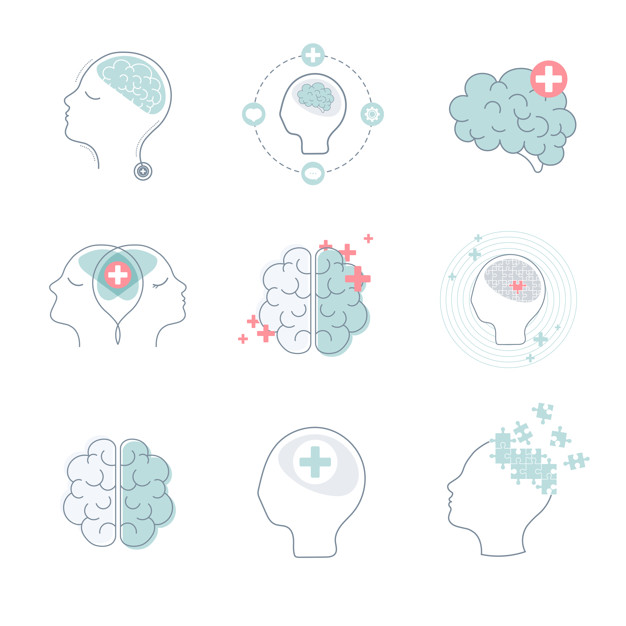 Recurrencia
Riesgo de recurrencia (50 %):
Mayor en los primeros meses.
Disminuye progresivamente.
Luego de primer episodio:
Aprox. 40 % recae a dos años.
Luego de dos episodios:
Aprox. 70 % recae a cinco años.
Factores de riesgo para recurrencia:
Antecedente familiar de  trastorno del ánimo.
Maltrato infantil.
Esquema cognitivo negativo.
Inicio temprano de TDM.
Antecedente de recurrencia.
Comorbilidades.
Estresores psicosociales.
Mayor gravedad de episodio.
Síntomas residuales.
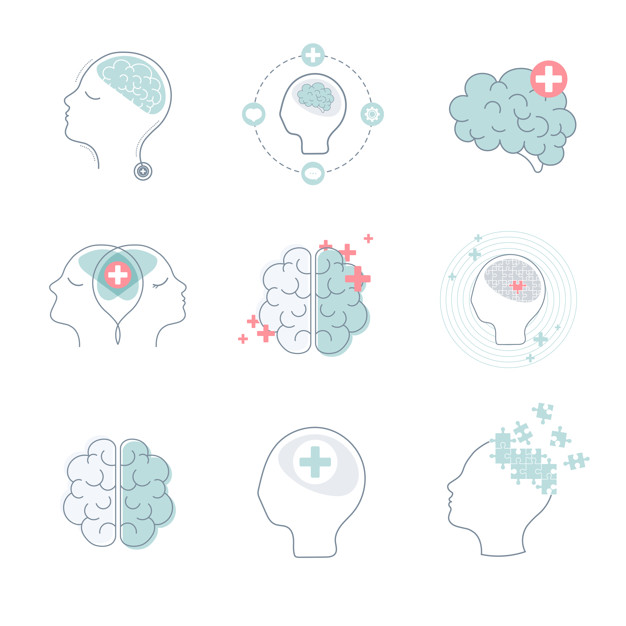 Mortalidad
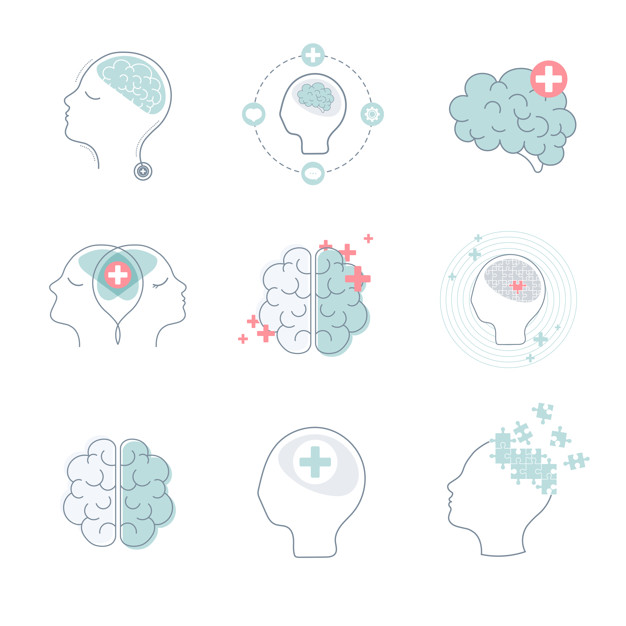 Mayor mortalidad:
Cualquier causa.
Suicidio.
Muerte por homicidio.
Muerte accidental.
Peores desenlaces enfermedades sistémicas:
Enfermedad cardiovascular.
¿Manejo intrahospitalario?
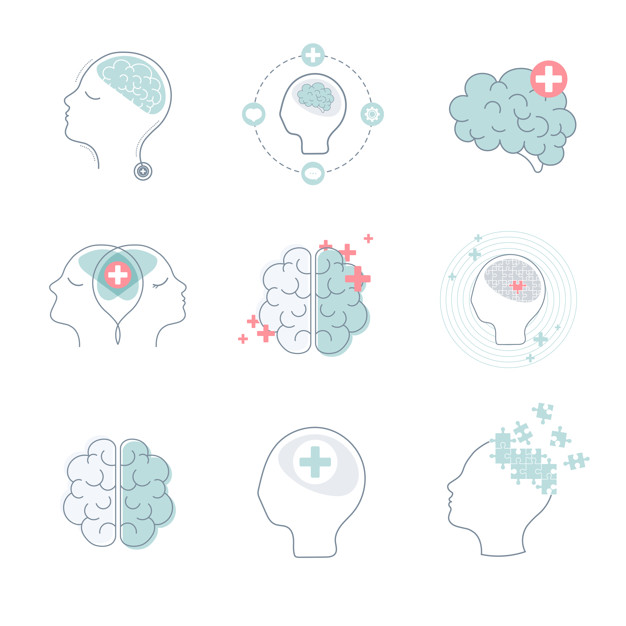 Diagnóstico psiquiátrico incierto.
Diagnóstico no psiquiátrico incierto.
Riesgo para la vida propia o ajena:
Ideación/conducta suicida.
Incapacidad para el autocuidado.
Riesgo heteroagresión.
Riesgo social.
Depresión grave / psicótica / catatónica.
Principios terapéuticos
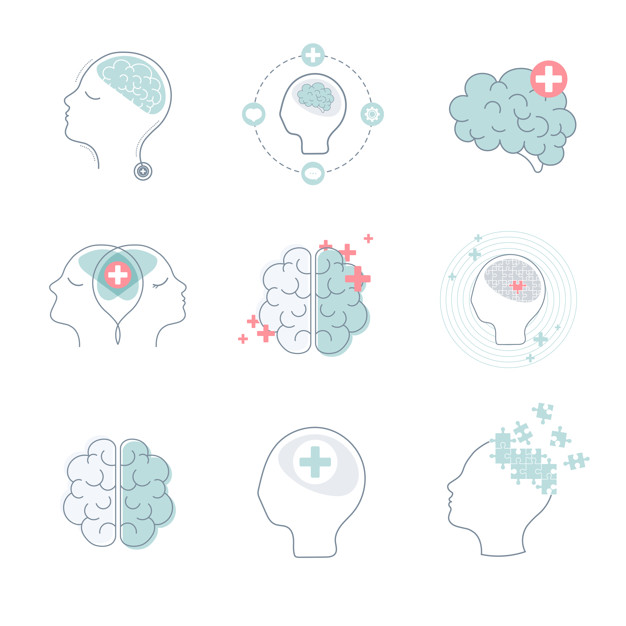 Enfoque flexible.
Individualizado.
Discutir expectativas.
Instrucciones escritas simples.
Entrevista motivacional.
Principiosterapéuticos
Psicoeducación:

Explicar diagnóstico:
Base biológica.
Síntomas somáticos / afectivos:
Común / tratable.
Opciones de tratamiento:
Psicoterapia.
Soporte psicosocial.
Farmacológico.
Estimulación magnética transcraneal.
Terapia electroconvulsiva bajo anestesia y sedación.
Explicar tratamiento:
Seguir según indicaciones.
Retraso en inicio de acción.
Efectos adversos iniciales.
Continuar incluso si hay mejoría.
Discutir decisiones con médico tratante.
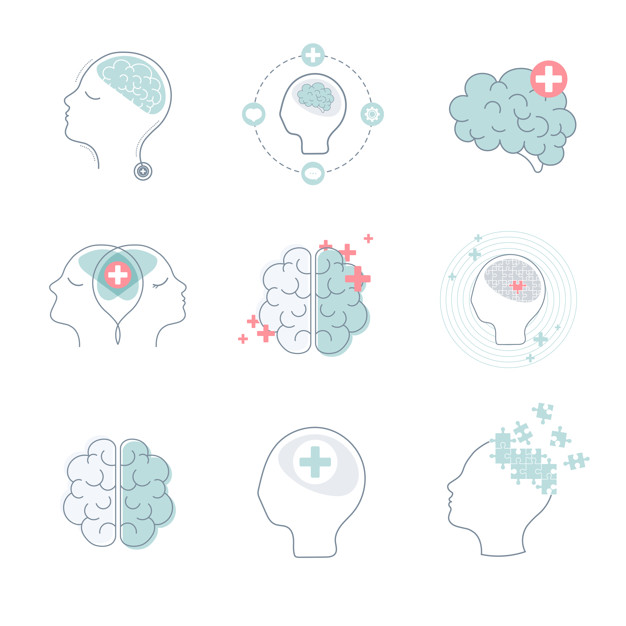 Soporte psicosocial
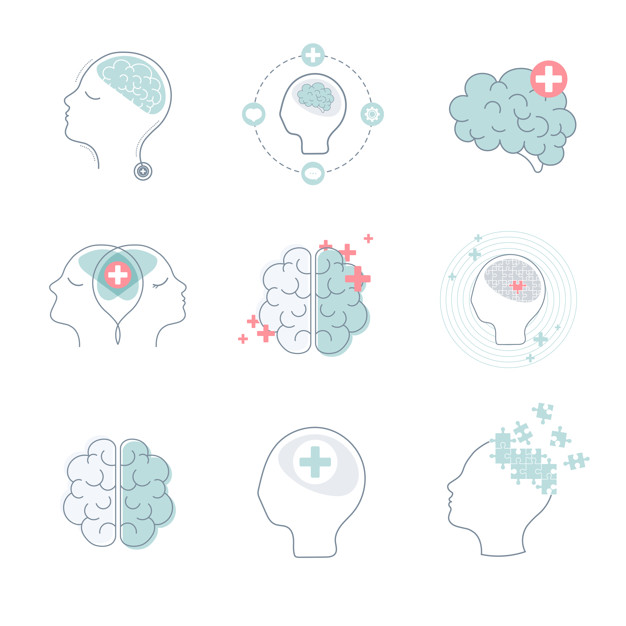 Autoayuda guiada por el clínico.
Terapias basadas en relajación.
Actividades positivas:
Activación conductual.
Actividad física dirigida.
Psicoterapia
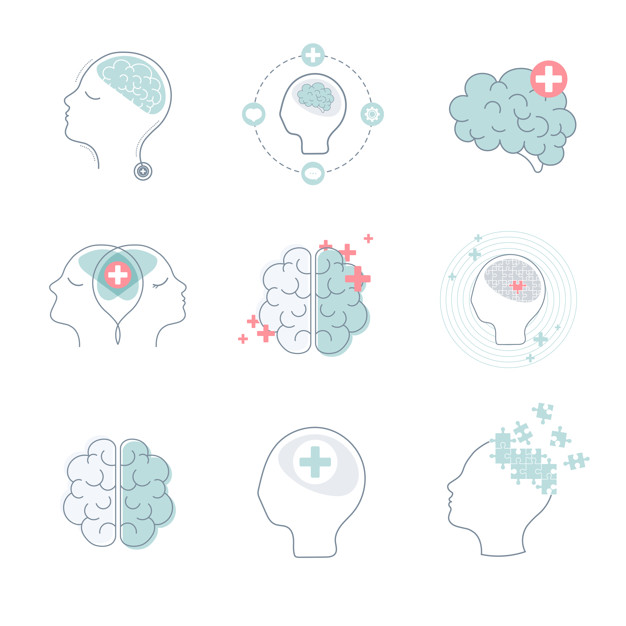 De elección inicial:
Terapia cognitivo conductual (TCC).
Terapia interpersonal.
Alternativas razonables:
Activación conductual.
Terapia familiar/pareja (sistémica).
Terapia de resolución de problemas.
Terapia psicodinámica.
Psicoterapia de apoyo.
Farmacoterapia
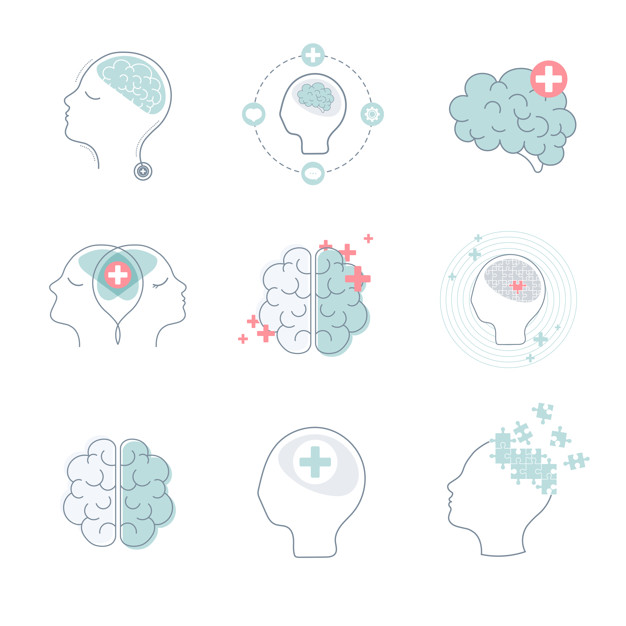 Farmacoterapia + psicoterapia:
Mejor que independientes:
Aunque alternativa.
Antidepresivos:
Diferentes tipos según mecanismo de acción.
Eficacia comparable entre clases.
Elección según:
Seguridad.
Perfil de efectos adversos.
Comorbilidades.
Interacciones.
Facilidad de uso.
Preferencia.
Costo.
Antecedente personal y familiar de respuesta.
Farmacoterapia
Inicial Inhibidores de recaptación de serotonina (ISRS):
Iniciar a dosis bajas.
Esperar 2-4 semanas:
Inicio de mejoría.
Tratamiento 4-6 semanas:
Evaluar respuesta.
≤25 % de respuesta (considerar otras opciones).
Tratamiento 6-12 semanas.
Alternativas razonables:
IRSN (serotonina y noradrenalina - duales).
Antidepresivos atípicos.
Moduladores de la serotonina.
Evitar en el tratamiento inicial:
Tricíclicos.
IMAO’S.
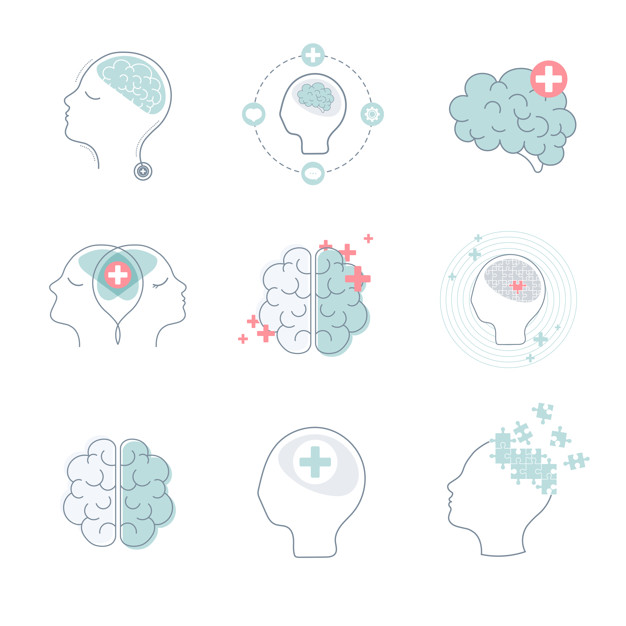 Farmacoterapia
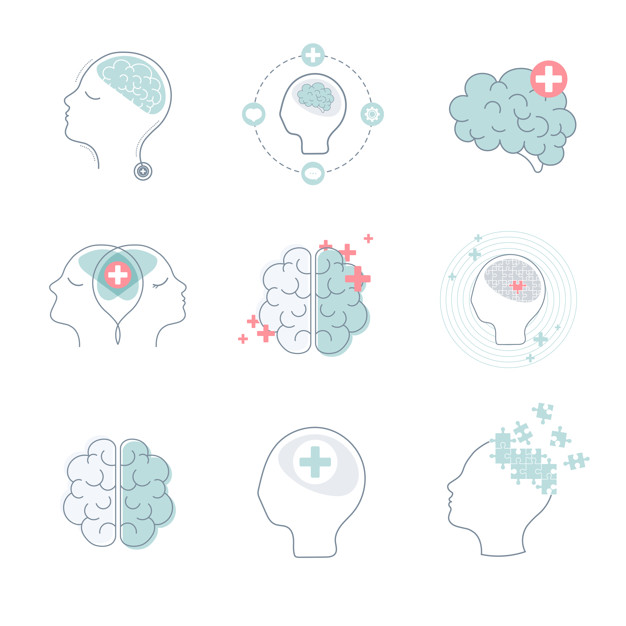 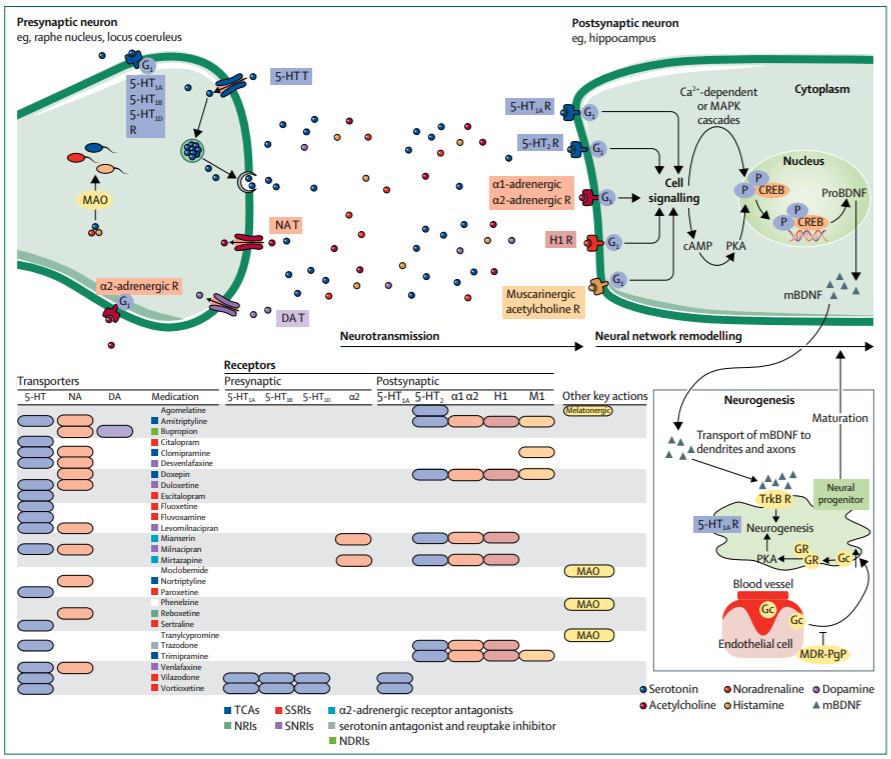 Malhi, Gin S., and J. John Mann. "Seminar Depression." (2018).
Farmacoterapia
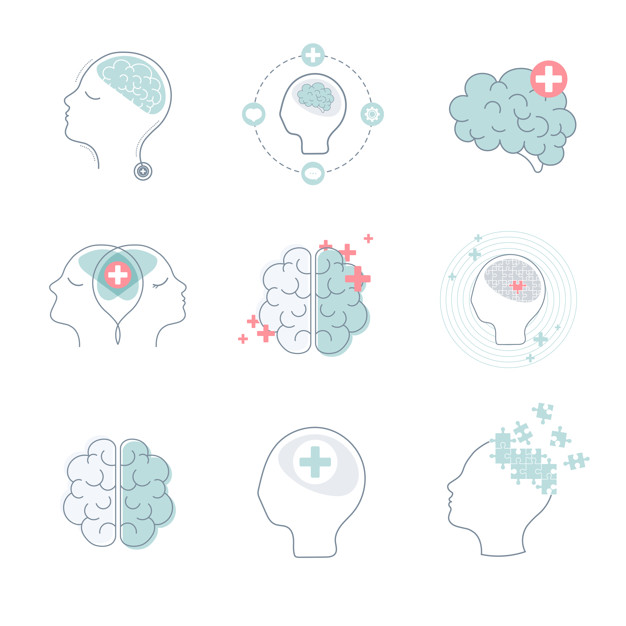 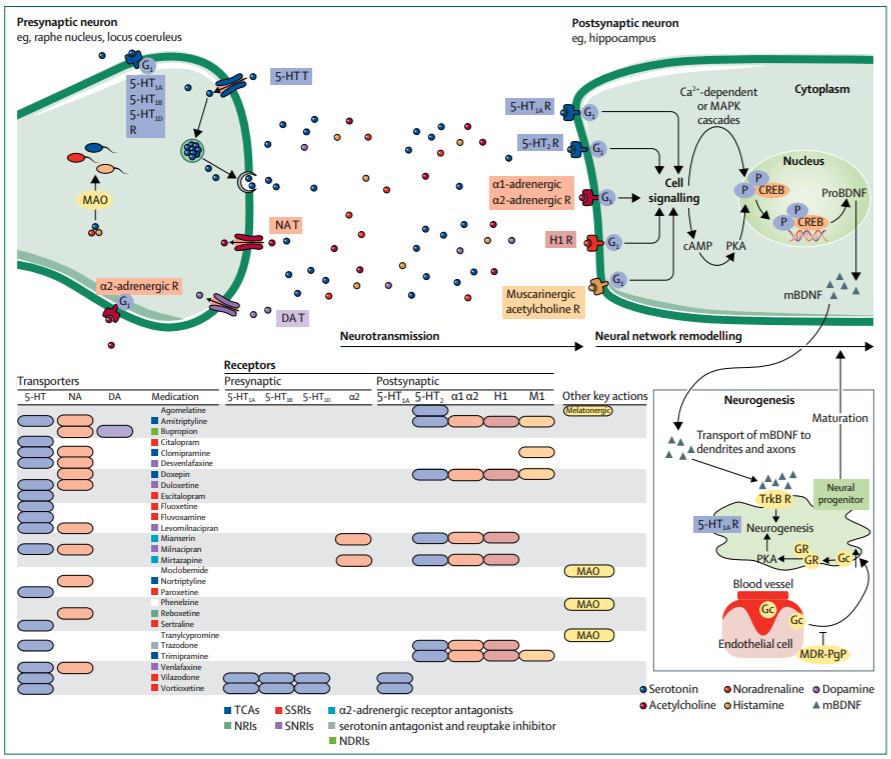 Malhi, Gin S., and J. John Mann. "Seminar Depression." (2018).
Farmacoterapia
Inh. selectivos recaptación de serotonina (ISRS):
Fluoxetina.
Fluvoxamina.
Citalopram.
Escitalopram.
Sertralina.
Paroxetina.
Inh. recaptación de serotonina y noradrenalina (IRSN) – duales:
Venlafaxina.
Desvenlafaxina.
Duloxetina.
Milnacipran.*
Levomilnacipran.*
Atípicos:
Bupropión.
Mirtazapina.
Agomelatina.
Moduladores serotoninérgicos:
Trazodona.
Nefazodona.*
Vilazodona.* 
Vortioxetina.
Tricíclicos:
Imipramina.
Clomipramina.
Amitriptilina.
Maprotilina.*
Doxepina.*
Nortriptilina.*
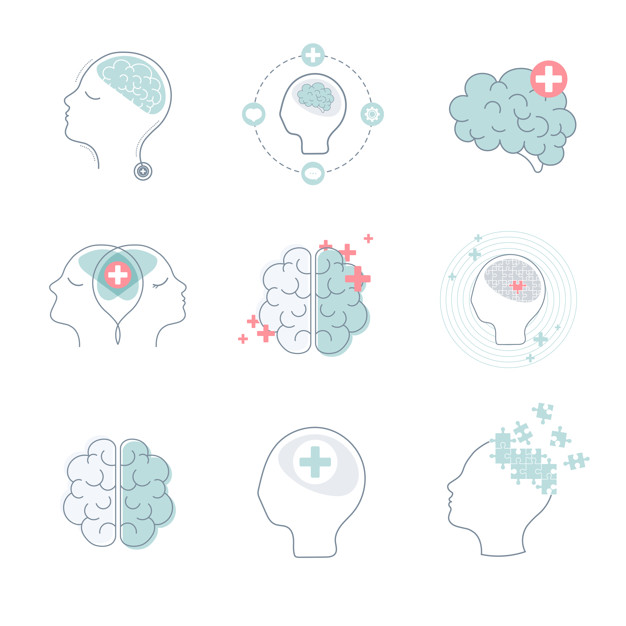 [Speaker Notes: IMAOS: Fenelzina, Tranilcipromina]
Farmacoterapia
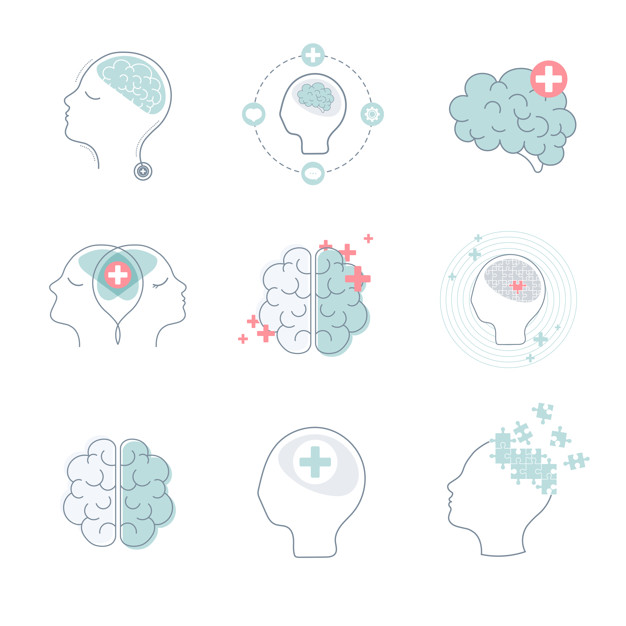 Efectos adversos
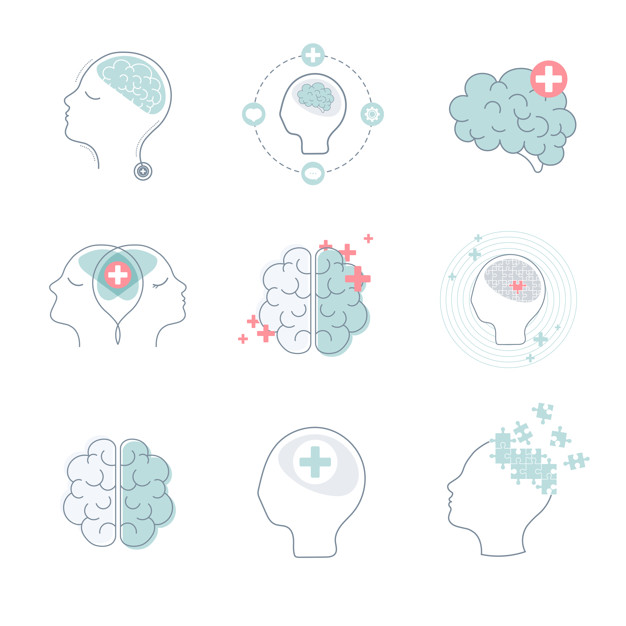 Gastrointestinales.
Anticolinérgicos (visión borrosa, sequedad ocular, taquicardia, estreñimiento, retención urinaria).
Cefalea/ mareo / temblor.
Somnolencia/ insomnio/ fatigabilidad.
Agitación/ ansiedad/ sudoración.
Hipotensión ortostática.
Prolongación del QTc.
Ganancia de peso/ cambios de apetito.
Disfunción sexual.
Recaída y recurrencia son comunes si hay suspensión.
Continuación (6-12 meses):
Indicado si respuesta a tratamiento.
Preservar / mejorar remisión.
Prevenir recaída.
Respuesta aguda a psicoterapia + bajo riesgo de recurrencia:
Considerar terapia de continuación.
Mantenimiento (1-3 años):
Prevenir recurrencia.
Si alto riesgo de recurrencia.
Si episodio grave / crónico.
Duración:
Continuación  aprox. 6 meses.
Mantenimiento  1-3 años.
Si recurrencia de cronicidad + gravedad + comorbilidad:
Tratamiento indefinido.
Farmacoterapiamantenimiento
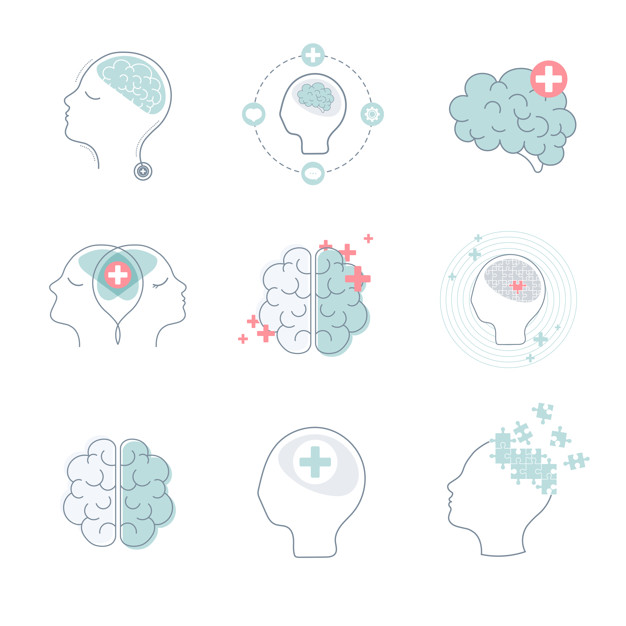 Terapias de mantenimiento
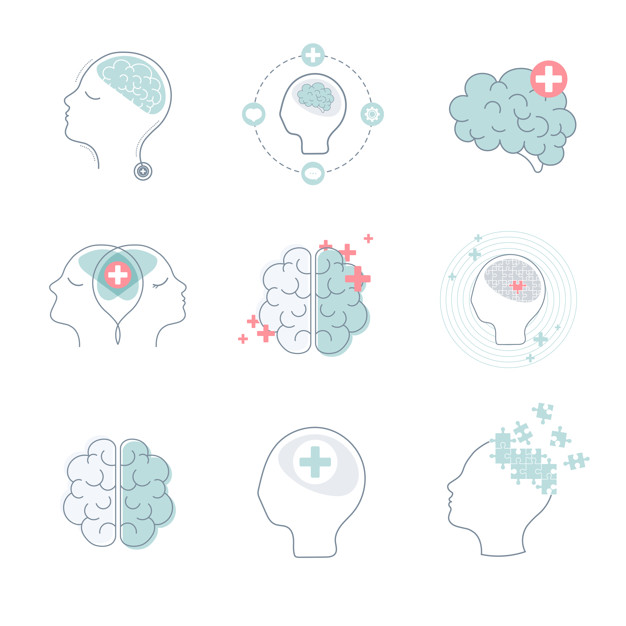 Farmacoterapia + psicoterapia:
Alternativa, independientes.
Continuación:
Con el mismo régimen.
Mantenimiento:
Con el mismo régimen.
Mantener la misma dosis:
Solo considerar disminución si hay efectos adversos.
Razones para cambio:
Efectos adversos/ síntomas residuales/ comorbilidad/ interacciones farmacológicas.
Depresión resistente
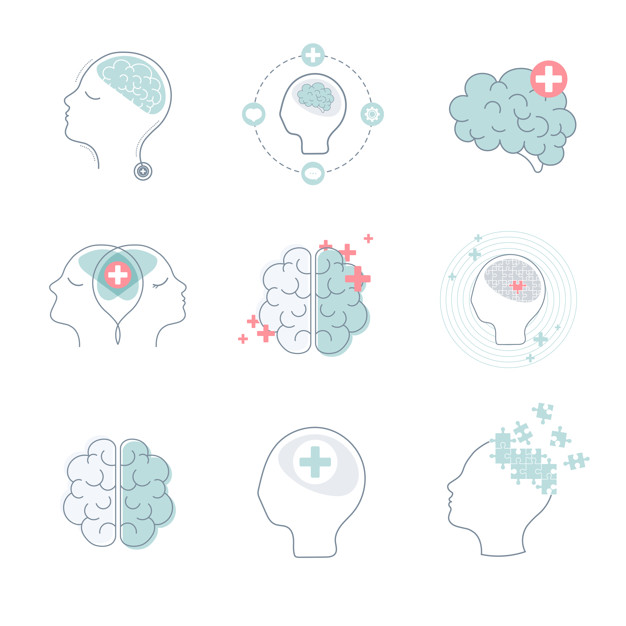 No respuesta satisfactoria a dos pruebas con monoterapia con antidepresivos.
Incidencia 50-60%.
Factores de riesgo:
Comorbilidad no psiquiátrica.
Comorbilidad psiquiátrica.
Gravedad de síntomas.
Eventos adversos vitales.
Sustancias/medicamentos.
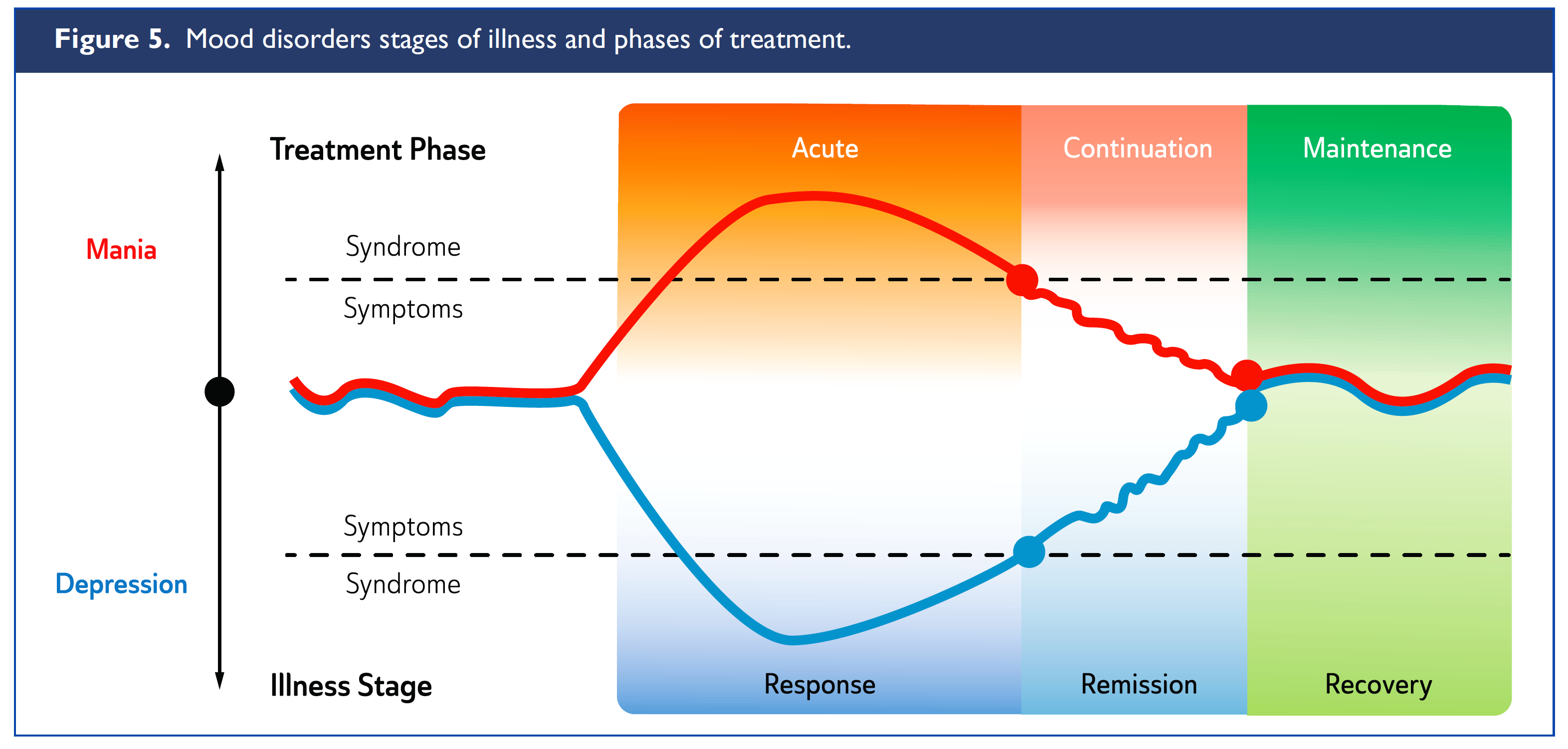 Malhi, Gin S., et al. "Royal Australian and New Zealand College of Psychiatrists clinical practice guidelines for mood disorders: major depression summary." Medical Journal of Australia 208.4 (2018): 175-180.
Caso clínico
Ricardo de 24 años es natural y residente en Ciudad Bolívar, Antioquia. Es tecnólogo administrativo, convive con sus padres y un hermano. Relata antecedente familiar de enfermedad mental sin especificar; comenta dificultades en la convivencia con sus padres. Hace 3 meses los problemas en su casa han incrementado, ya que Ricardo no cuenta con trabajo, y en su relación de 3 años ha tenido discusiones últimamente; su pareja lo ha notado callado, distante, con muchas inseguridades acerca de él mismo; además un bajo deseo sexual y múltiples discusiones en torno a celos expresados por él, por lo que terminaron la relación hace 1 mes. Desde entonces, Ricardo ha venido presentando dificultad para conciliar el sueño, bajo apetito, se culpa por la situación actual y ha dejado de reunirse con los amigos. Él ha notado que es difícil concentrarse, no sabe cómo buscar trabajo, y prefiere no comentarlo con la familia; se ha ido aislando progresivamente. Ahora decide consultar al médico rural porque lleva aproximadamente 1 semana con ideación suicida, dice que ha pensado en tomarse un veneno o colgarse, y por eso busca atención médica.
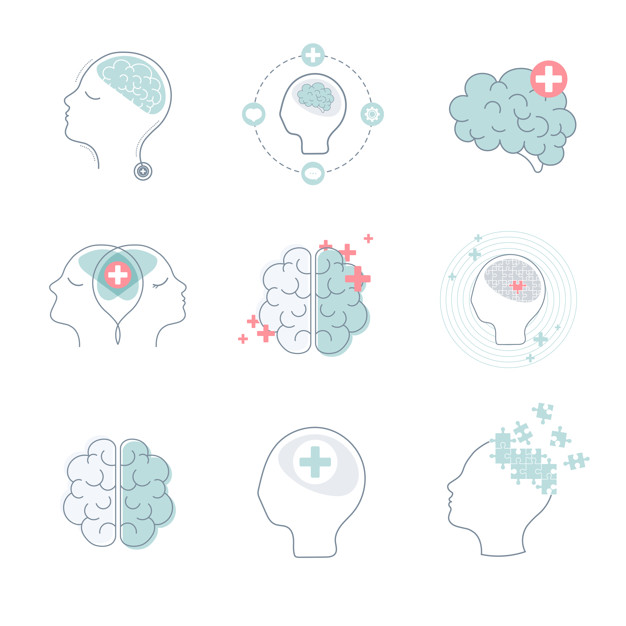 Preguntas
¿Diagnóstico?
Trastorno depresivo mayor con síntomas psicóticos.
Trastorno depresivo mayor con síntomas ansiosos.
Trastorno depresivo mayor con riesgo suicida.
Trastorno depresivo mayor con síntomas melancólicos.

¿Tratamiento farmacológico hospitalario inicial?
Bupropión 150 mg al día + psicoterapia.
Venlafaxina 75 mg al día + psicoterapia.
Sertralina 50 mg al día + psicoterapia.
Fluoxetina 40 mg al día + psicoterapia.
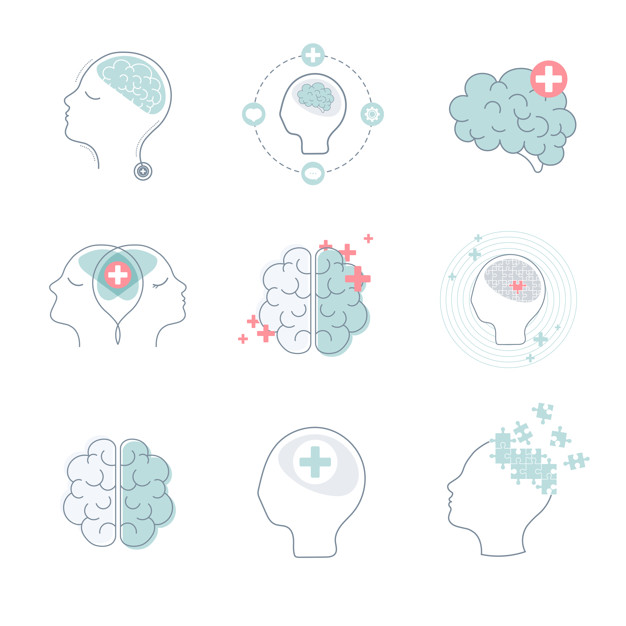 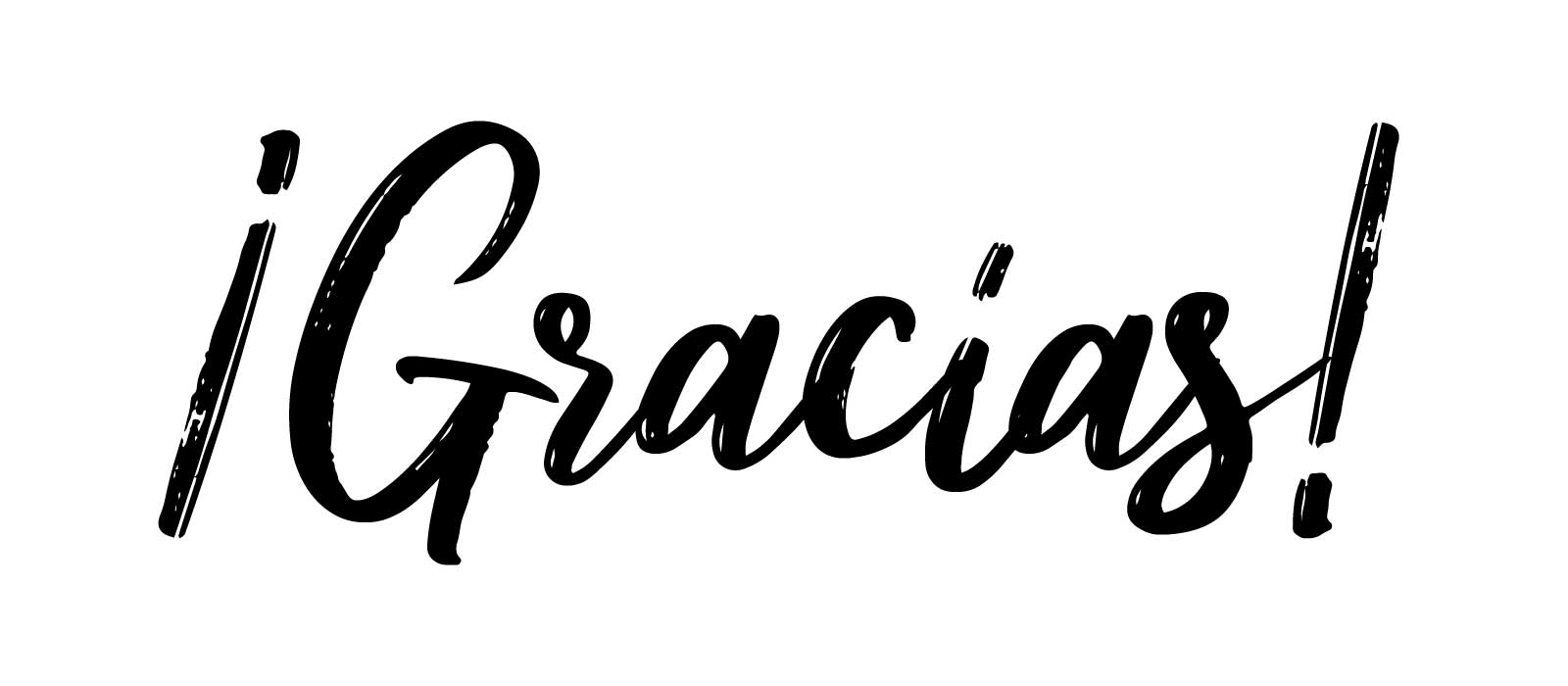